EKONOMICKÁ ČÁST(oddělení nepřímých nákladů)
Ing. Michaela Stříbrná
vedoucí oddělení financování nepřímých nákladů
(michaela.stribrna@kraj-lbc.cz)
Porada ředitelů škol a školských zařízení zřizovaných LK Ekonomická část
14. prosince 2023
Akce v realizaci _Semilsko
Akce v realizaci _Semilsko
Akce v realizaci _ Českolipsko
Akce v realizaci _ Českolipsko
Akce v realizaci _ Českolipsko
Akce v realizaci _Jablonecko
Akce v realizaci _Jablonecko
Akce v realizaci _Liberecko
Akce v realizaci _Liberecko
Akce v realizaci _Liberecko
Akce v realizaci _Liberecko
ROZPOČET ROK 2024
Návrh provozního rozpočtu na rok 2024 – částka 398.346.760 Kč:
Pokrytí nákladů na energie – celkem	151.860.000 Kč
	el. energie		61.782.000 Kč
	plyn			61.484.000 Kč
	dálk. teplo		28.594.000 Kč
Odpisy MM + NM		44.400.380 Kč
Čistý provoz		202.086.380 Kč
Rezerva 			15.000.000 Kč

Schválený rozpočet 2023 - částka 494.043.750 Kč
v tom energie: 247.557.000 Kč
čistý provoz: 207.295.760 Kč
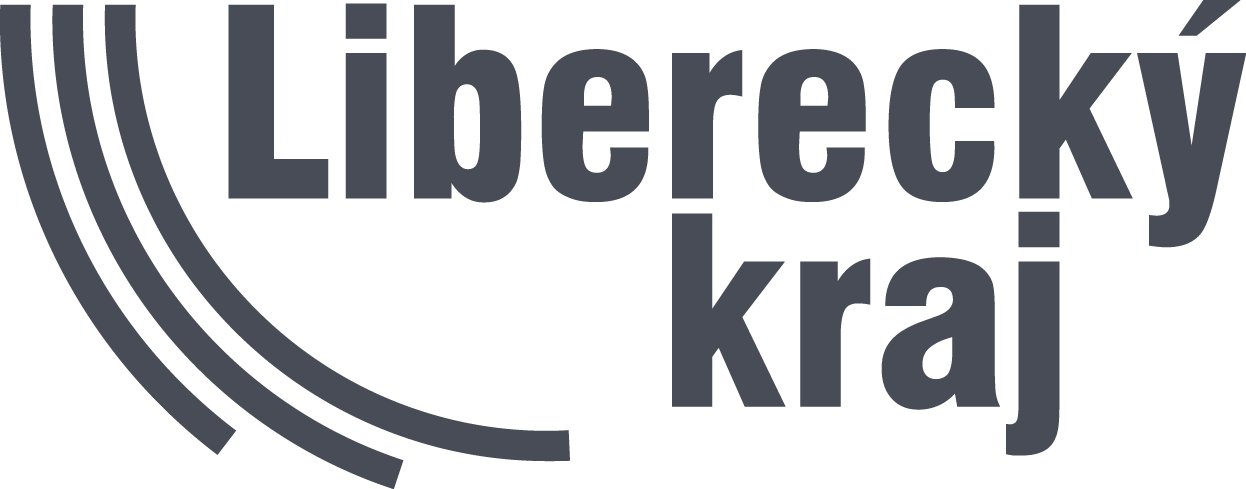 ROZPOČET ROK 2024
Kapitola 912 04 – Mimořádné účelové příspěvky PO OŠMTS – 17.580.000 Kč
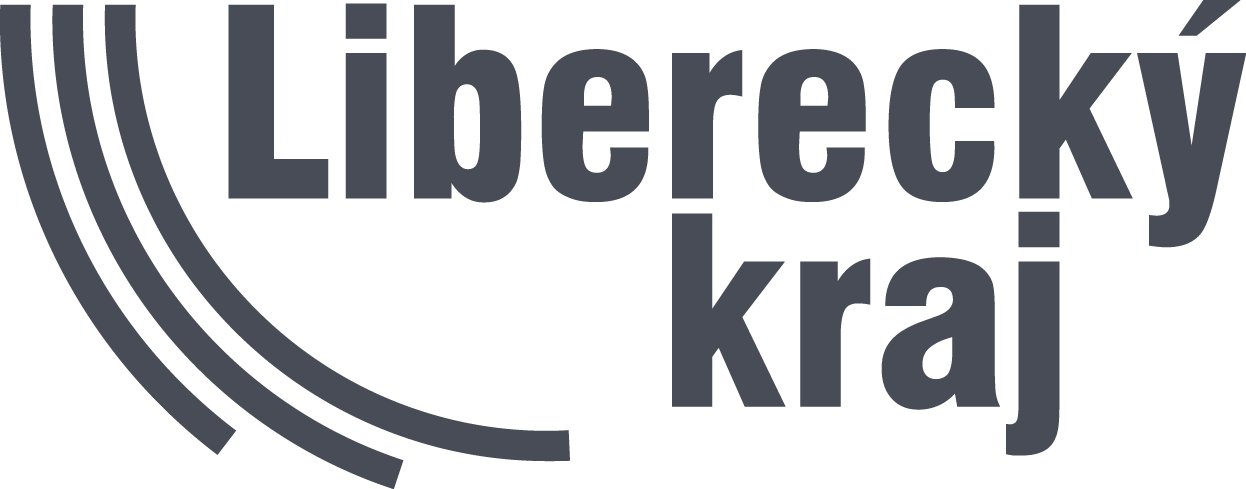 ROZPOČET ROK 2024
Kapitola 920 04 – Kapitálové výdaje – 188.000.000 Kč
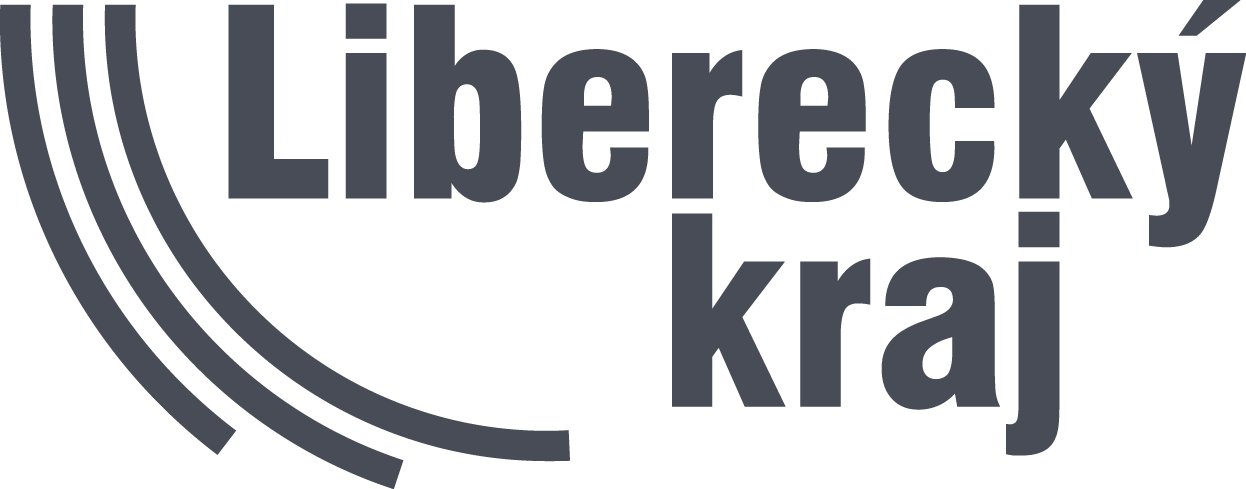 POKYNY KE KONCI R. 2023
INVENTARIZACE MAJETKU ZA ROK 2023
odevzdání elektronicky na e-mail: lenka.cvrckova@kraj-lbc.cz
	(po schválení i v písemné podobě do 24. 1. 2023)
DAŇ Z NEMOVITOSTI NA ROK 2024
termín pro zaslání podkladů: 9. 1. 2024
vyřizuje: Ing. Jana Radějová (jana.radejova@kraj-lbc.cz)
ÚČETNÍ ZÁVĚRKY ZA ROK 2023
pokyn bude zveřejněn na začátku ledna na edulk.cz
příděl kladného výsledku hospodaření POUZE do rezervního fondu!!!
Děkuji za pozornost





Ing. Michaela Stříbrná
vedoucí odd. financování nepřímých nákladů
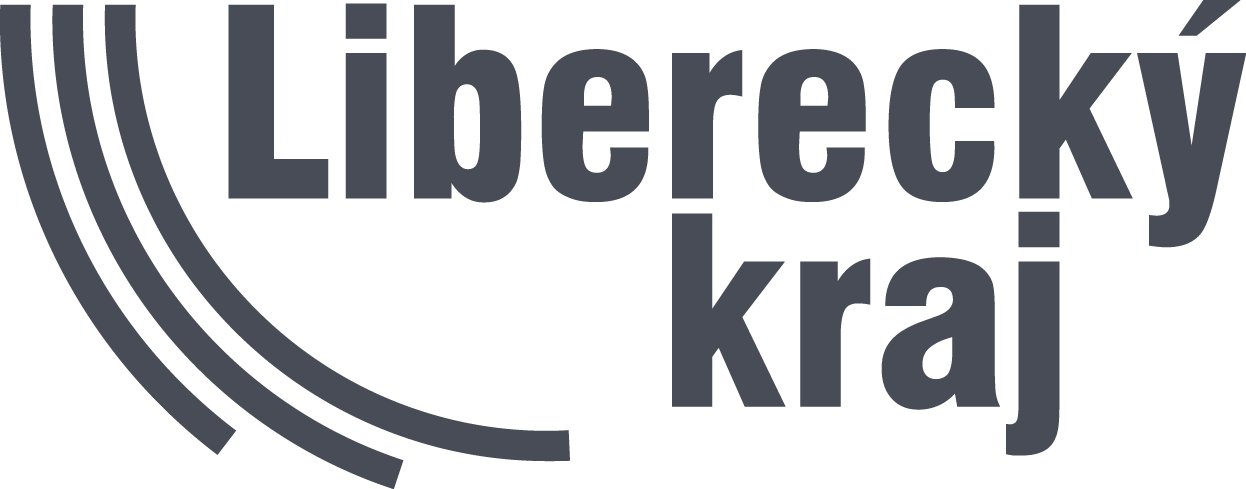